Использование приемов и методов ТРИЗ в работе с детьми дошкольного возраста
Цель:
Научить детей мыслить системно, с пониманием происходящих процессов, дать в руки воспитателям инструкций по конкретному практическому воспитанию у детей качеств творческой личности, способной понимать единство и противоречие окружаемого мира, решать свои маленькие проблемы.
Алгоритм решения изобретательных задач
1 этап:
Дети знакомятся с каждым компонентом в отдельности в игровой форме. Игры: «Да – Нетки», «Угадай, что я загадала», «Черное – белое», «Наоборот», «Помоги Золушке» 
2 этап: 
Детям предлагаются игры с противоречиями. Игры: «Хорошо –плохо», «Удобно – неудобно», «Нравится – не нравится», игры с гномиками, с пословицами.
Типовые приемы решения противоречий
«Дробилка» (принцип дробления, принцип объединения); 
«Матрешка» (принцип «матрешки»); 
«Торопышка» (принцип предварительного действия, принцип предварительного антидействия, принцип «заранее подложенной подушки»); 
«Попугай» (принцип копирования);
«Добрый волшебник» (принцип обратить вред в пользу»);
«Непоседа» (принцип динамичности);
«Некочуха» (принцип «наоборот»);
Метод каталога
1) дом
2) снег
3) снежный дом
4) ледяной дом
5) холодный дом
6) белоснежный дом
Метод фокальных объектов (МФО)
Цветок
Лампа
Платье 
для осени
зеленый
пахучий 
многоцветный
прозрачная
светящаяся
золотистая
Зеленое прозрачное платье для осени
Метод гирлянд случайностей и ассоциаций
Стул
Кресло – пуфик – табурет и т.д.
Стеклянная, светотеплоизлучаящая и т.д.
Электролампочка
Стеклянный стул, теплоизлучающее кресло
Лампочка                Стол               Машина  
   Стеклянная                                        Игрушечная   
    Прозрачная                                    Пластмассовая 
        Круглая                                            На колесах
Метод «системный анализ»
Цель: Определить роль и место функций объектов и их взаимодействие по каждому подсистемному и надсистемному элементу.
Надсистема 
(группа деревьев – лес)
Система (дерево)
Подсистема (лист)
Методика моделирования маленькими человечками (МММЧ)
Цель: моделирование процессов, происходящих в природном и рукотворном мире между веществами (твердое – жидкое – газообразное) .
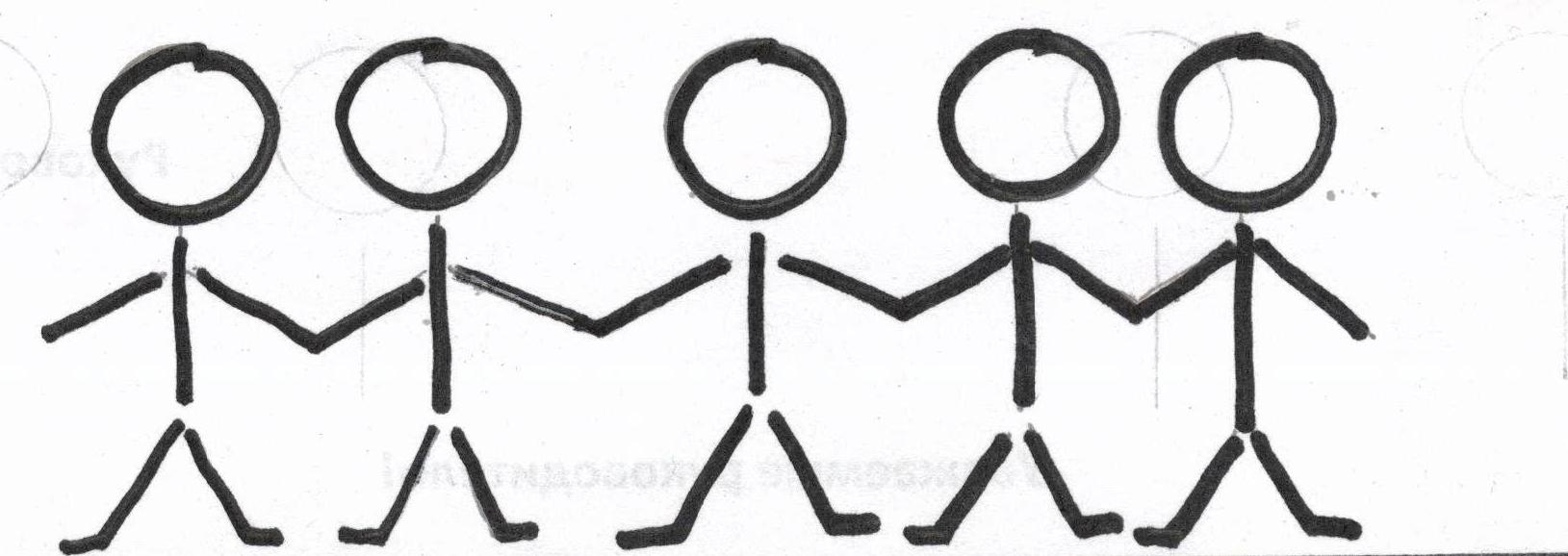 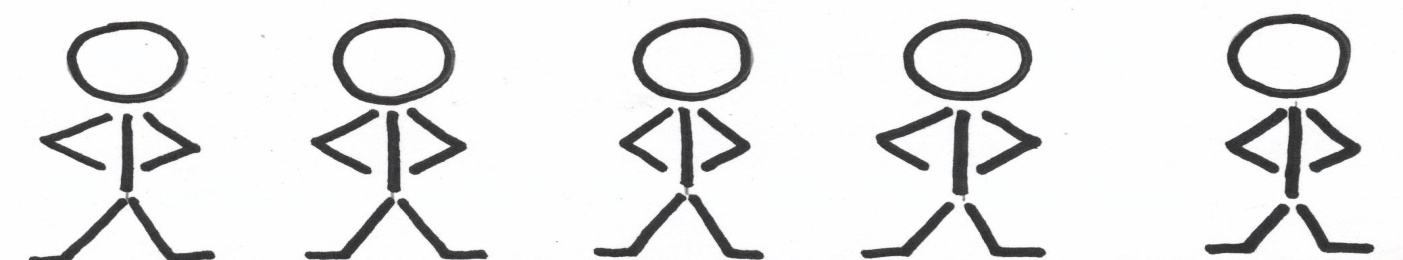 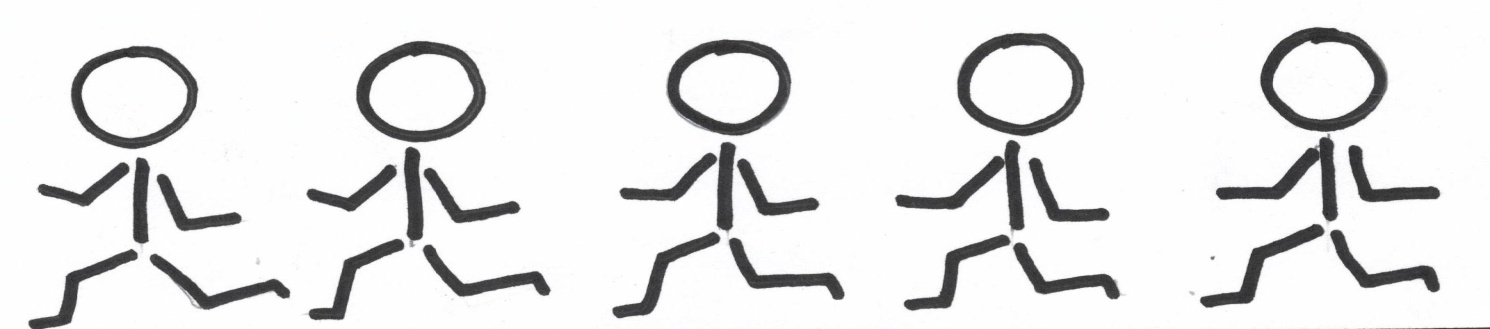 Метод контрольных вопросов
Список А. Осборна; 
Список Т. Эйлоарта
Метод мозгового штурма
Автор – американец А. Осборн. В основе метода – четкая мысль: процесс генерирования идей необходимо отделить от процесса их оценки.
Приемы фантазирования
Сделать наоборот. 
Увеличить – уменьшить. 
Динамика – статика.
Работа со сказками
Коллаж из сказок. 
Знакомые герои в новых обстоятельствах. 
Спасательные ситуации в сказках. 
Сказки по-новому. 
Сказки от «живых» капель и клякс. 
Моделирование сказок.
Беседа с детьми на исторические темы
Рассматривание  объекта в его временном  развитии позволяет понять причину  постоянных совершенствований, изобретений. 
«Путешествие в прошлое одежды», «Посуда рассказывает о своем рождении», «История  карандаша и т.д.»
Творчество во всем!